1.2 Laboratory and Reporting Skills
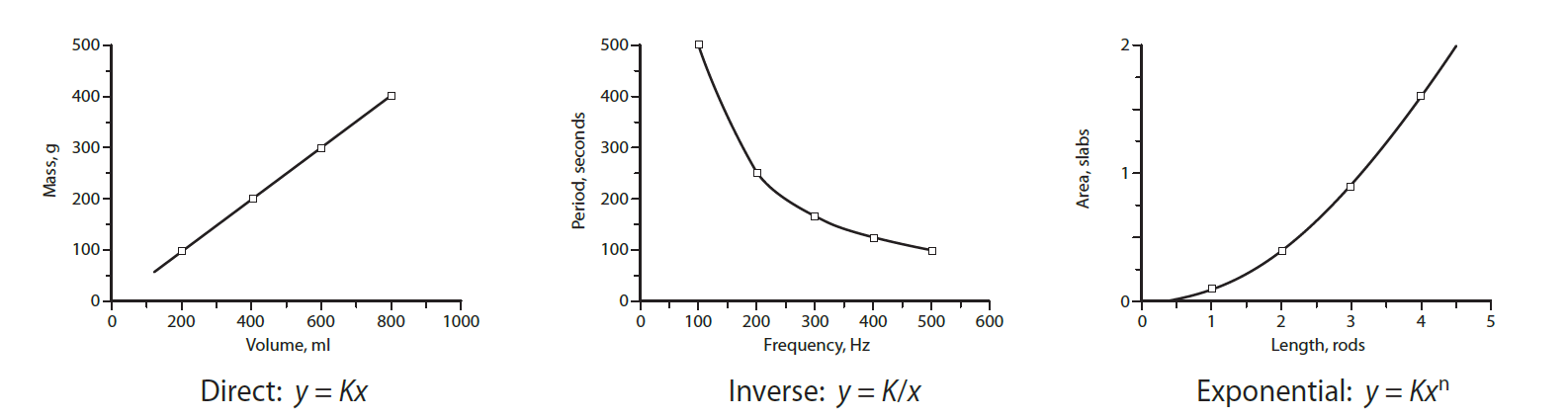 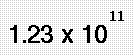 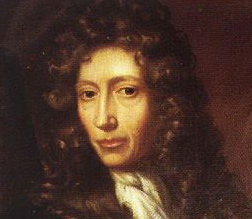 The Scientific Method
Robert Boyle
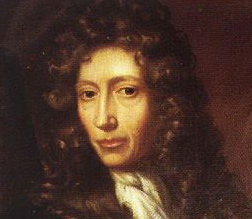 Observation
Hypothesis
Experimentation
Conclusion/ Statement of Theory
Read page 17 and complete 
Quick Check
Observation: Quantitative or Qualitative?
Observation: Quantitative or Qualitative?
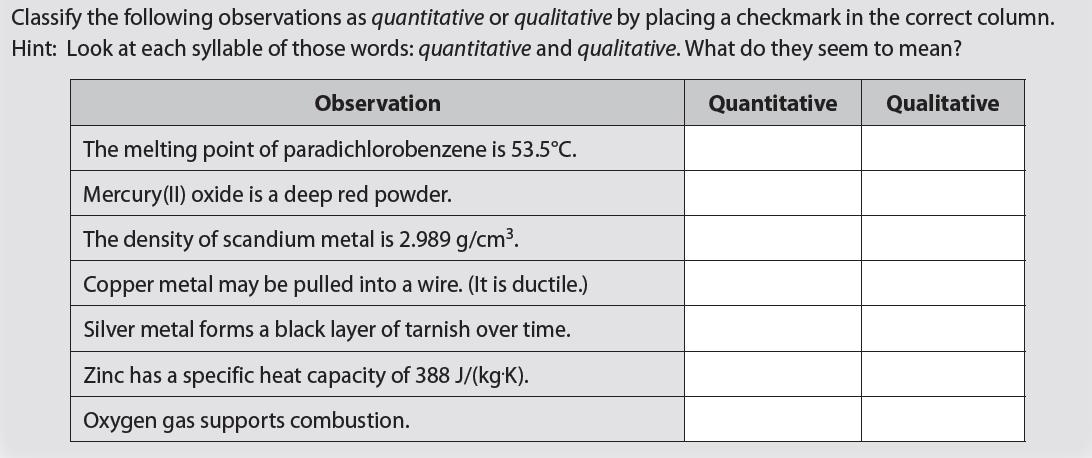 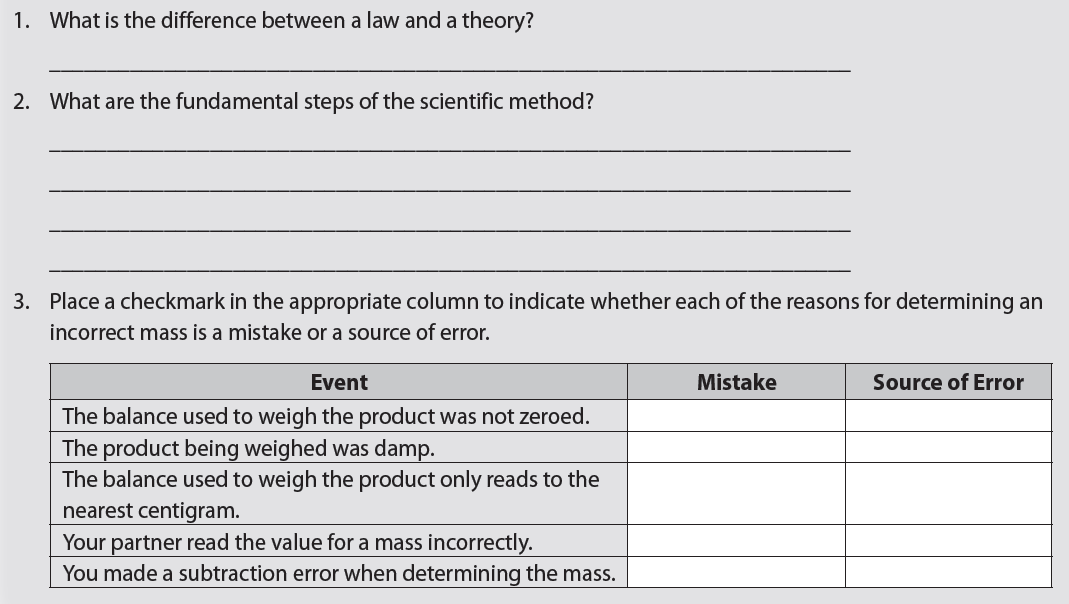 Set of explanations based on experiments
General statement of fact
Observation
Hypothesis
Experimentation
Conclusion/ Statement of Theory
The Scientific Notation
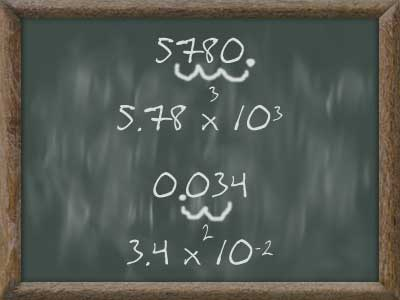 A method for expressing, and working with, very
large or very small numbers.
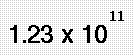 The Scientific Notation
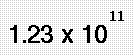 COEFFICIENT
It must be more than 1 but less than 10
The Scientific Notation
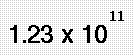 BASE
COEFFICIENT
It must be more than 1 but less than 10
The Scientific Notation
THE EXPONENT or POWER OF TEN
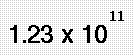 BASE
COEFFICIENT
It must be more than 1 but less than 10
A Reading the Scientific Notation
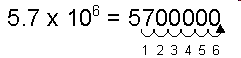 “5 point 7 times ten to the sixth power”
A Reading the Scientific Notation
The Scientific Notation
The Expanded Notation
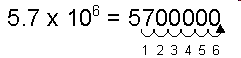 “5 point 7 times ten to the sixth”
To write a number in scientific notation:
Put a decimal point after the first digit and drop the zeroes.
To find the exponent, count the number of places from the decimal to the end of the numbers.
146,000,000
146,000,000  = 1.46
In 1.46000000 there are 8 places.
Therefore we write 146,000,000 as 1.46 x 108
What is 567,000  in scientific notation?
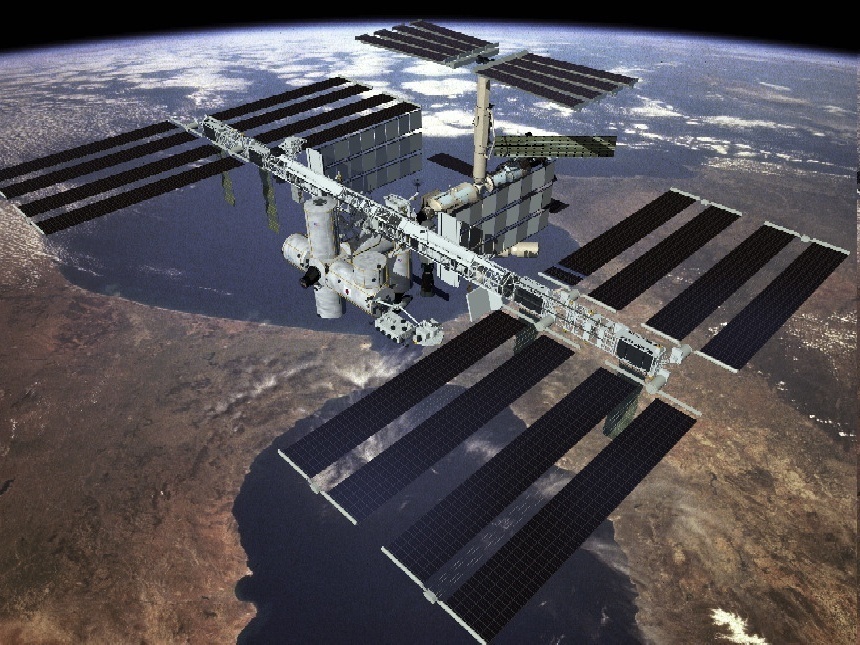 Copyright © 2010 Ryan P. Murphy
5.67000

5.67 x 105
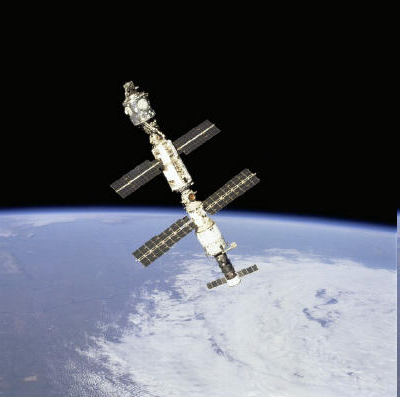 What is 40,100,000,000,000 in scientific notation?
This is the distance from earth to the nearest star Proxima Centauri.
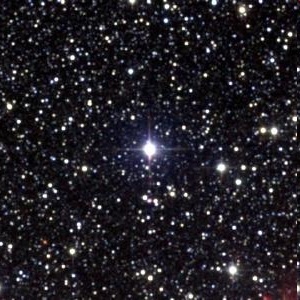 Copyright © 2010 Ryan P. Murphy
Answer!  40,100,000,000,000  = 4.01 x 1013
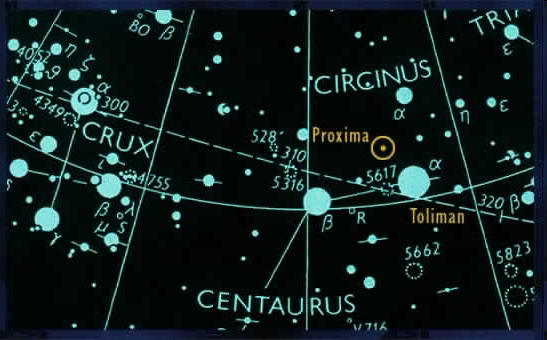 Copyright © 2010 Ryan P. Murphy
What is 8,000,000,000 in scientific notation?
A projection for the number of people on earth!
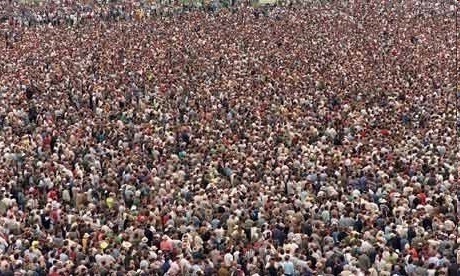 Copyright © 2010 Ryan P. Murphy
Answer! 8,000,000,000 = 8 x 109
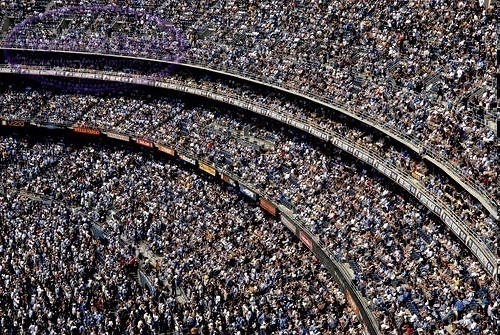 Copyright © 2010 Ryan P. Murphy
What is 9.9 x 107?
-  Work in the opposite direction
This is the distance from the Earth to Mars in Kilometers.
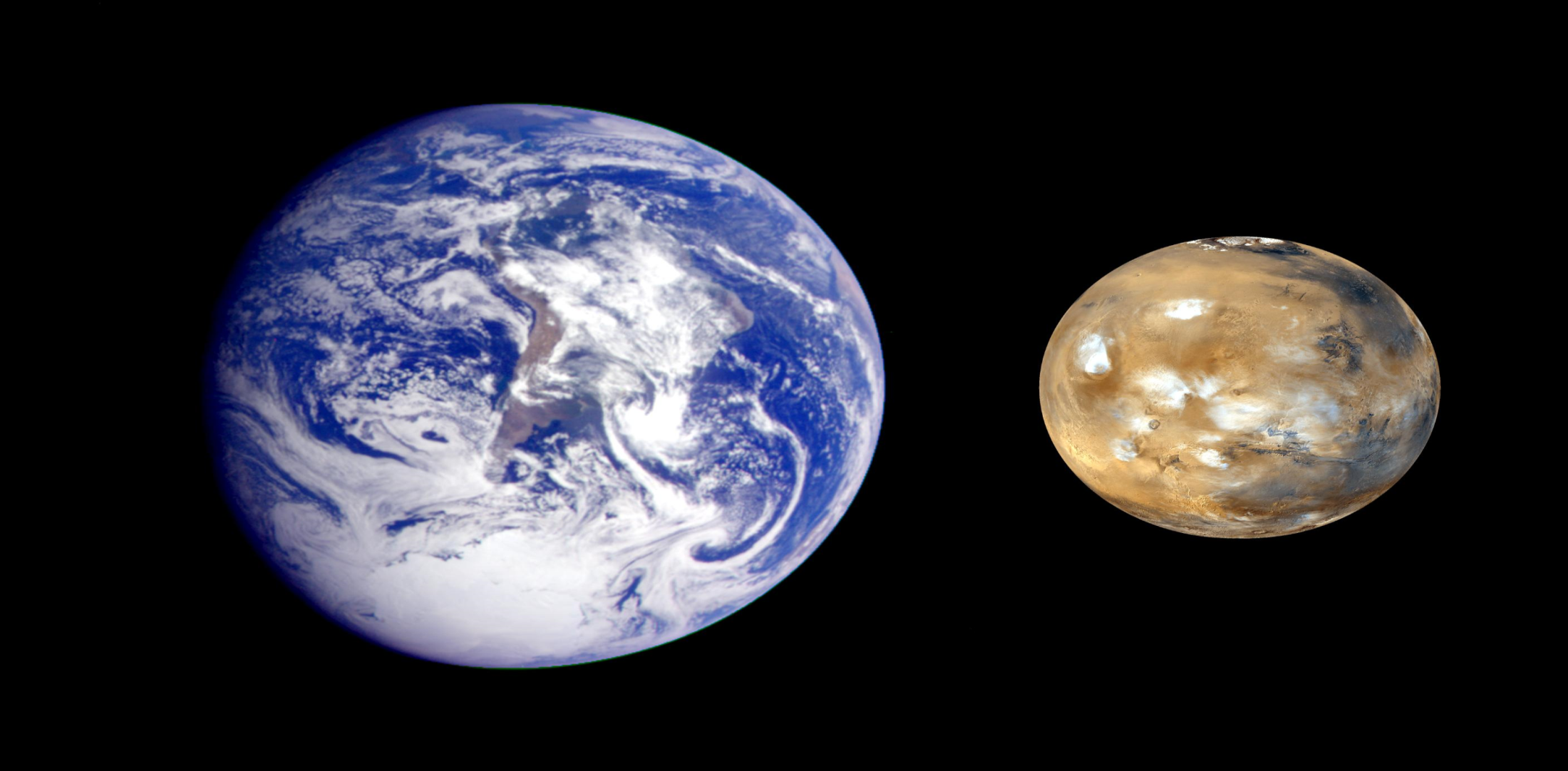 Copyright © 2010 Ryan P. Murphy
Answer! 9.9 x 107 = 99,000,000 
There needs to be six places after the decimal.  Since the .9 is the first, you would add 6 zeroes to equal 107.
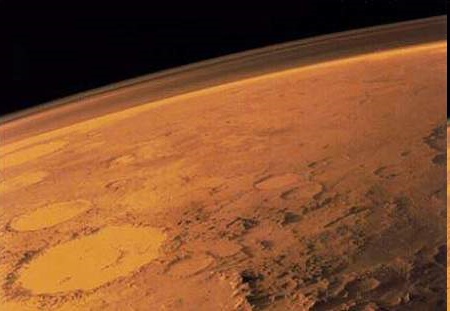 What is 3.844 x 105 ?
The distance in kilometers from the Earth to the Moon.
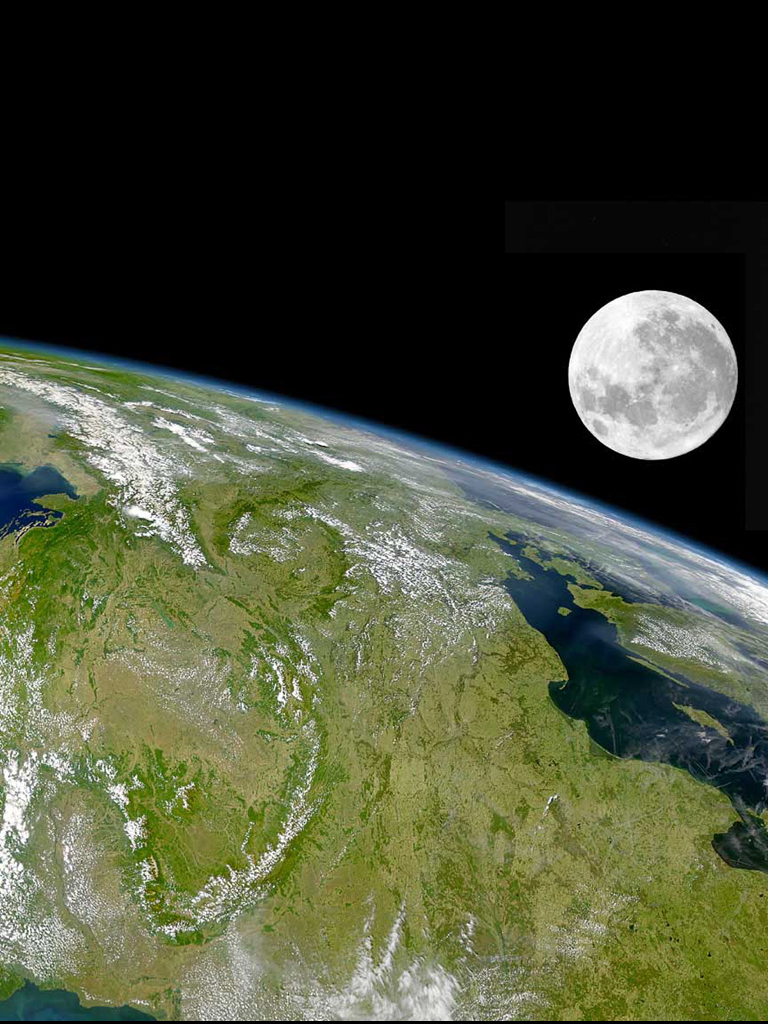 Answer! 3.844 x 105    is 384,400 km
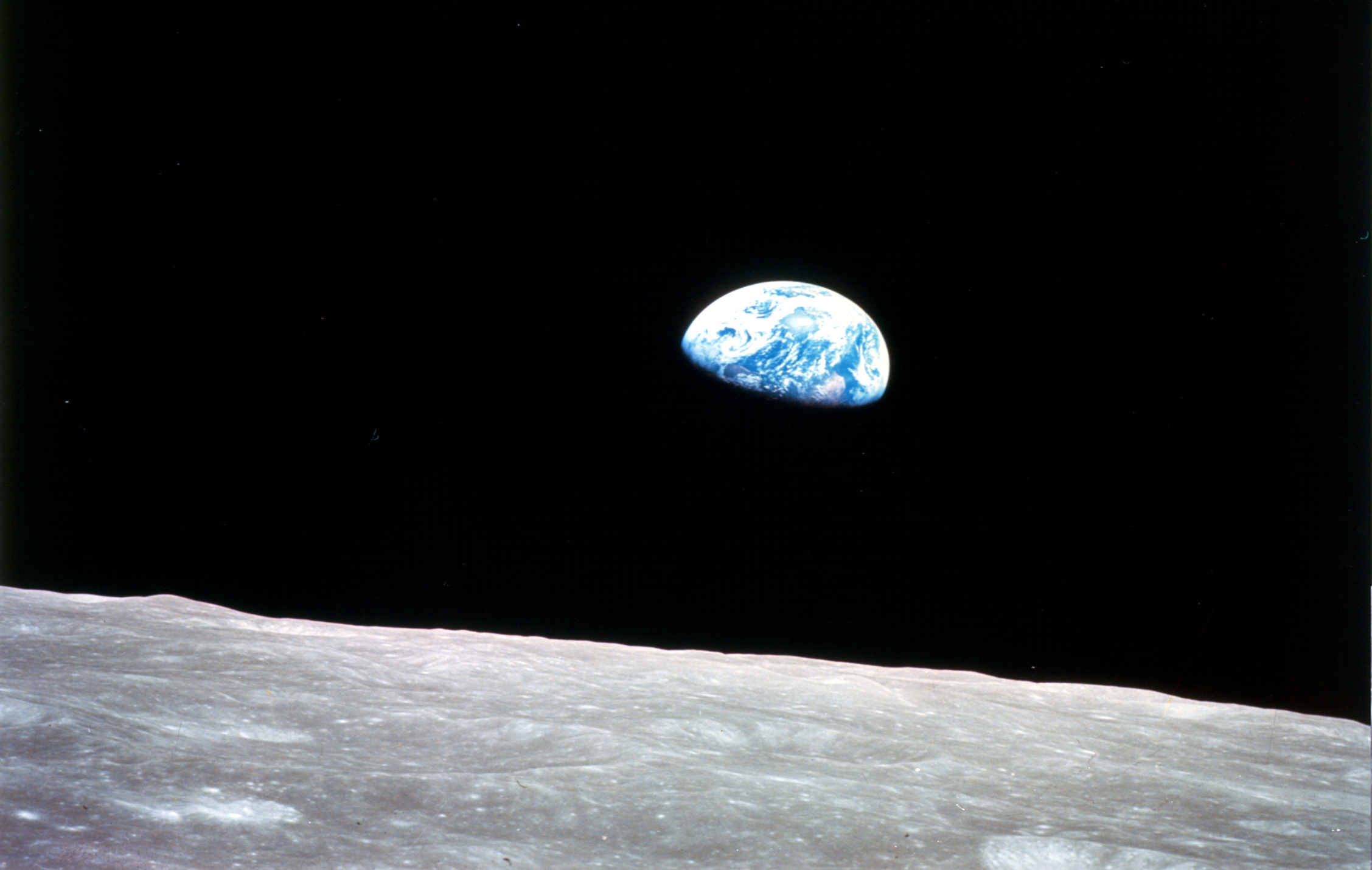 Scientific notation can be used for very small numbers as well.  
The decimal number 0.00000065 written in scientific notation would be 6.5 x 10-7
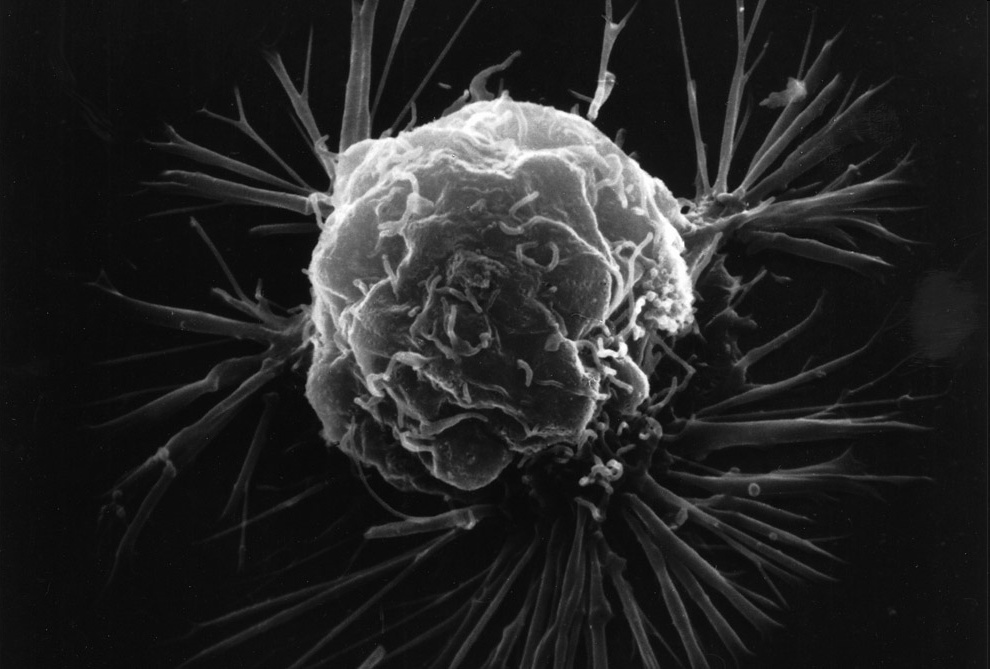 Copyright © 2010 Ryan P. Murphy
What is 0.00053 in scientific notation?
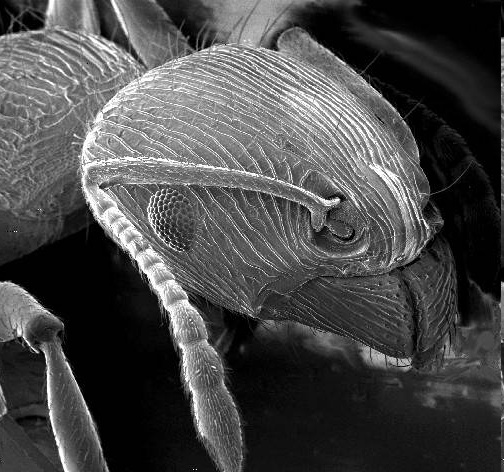 Copyright © 2010 Ryan P. Murphy
Answer! 0.00053 = 5.3 x 10-4
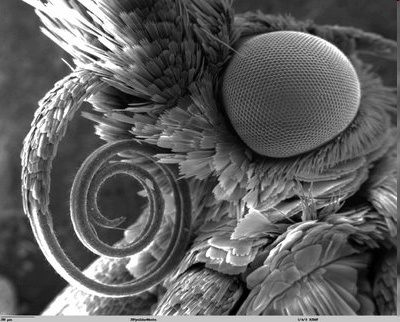 Copyright © 2010 Ryan P. Murphy
What is 0.00000042 in scientific notation?
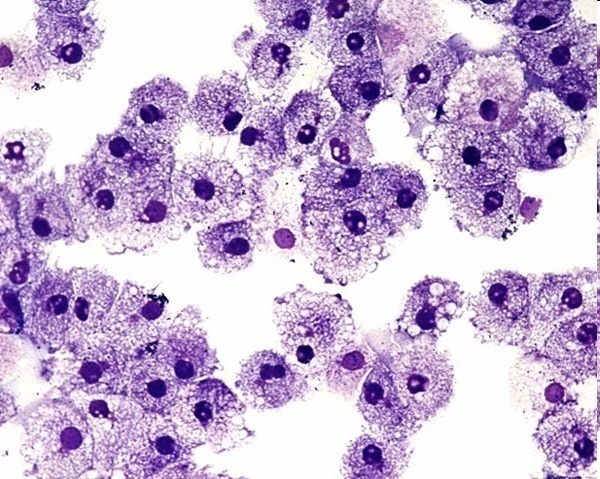 Copyright © 2010 Ryan P. Murphy
Answer! 0.00000042 is 4.2 × 10-7
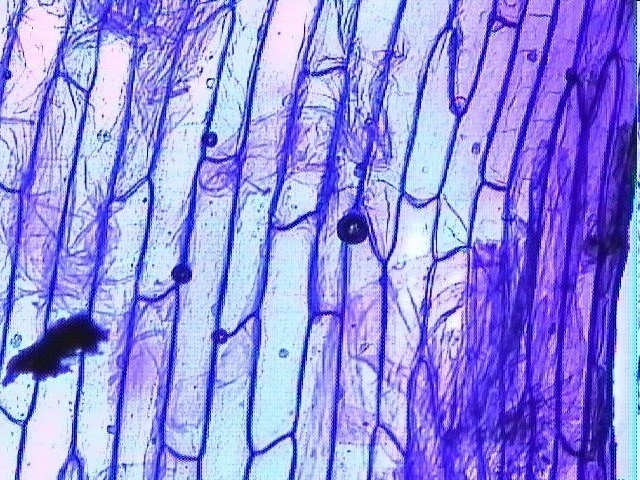 Copyright © 2010 Ryan P. Murphy
What is 9,780,000,000,000,000,000,000,000,000  
   in scientific notation?
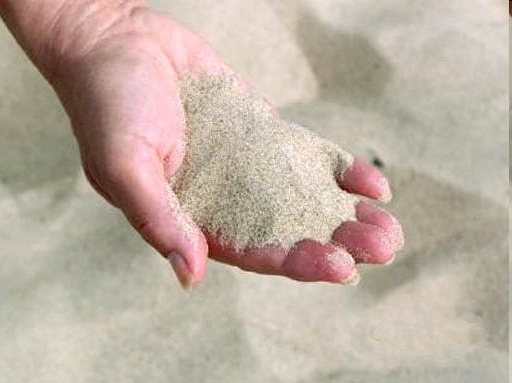 Copyright © 2010 Ryan P. Murphy
Answer!
9,780,000,000,000,000,000,000,000,000
9.78  x 1027
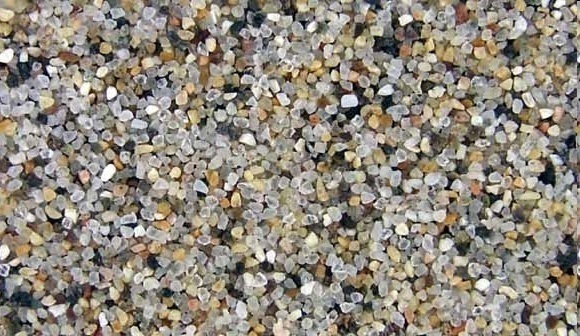 Copyright © 2010 Ryan P. Murphy
Multiplication and Division in Scientific Notation
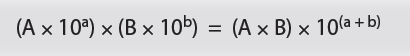 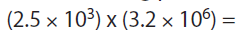 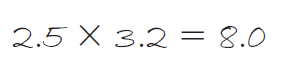 To MULTIPLY…
MULTIPLY the coefficients and ADD the exponents
Multiplication and Division in Scientific Notation
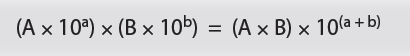 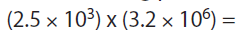 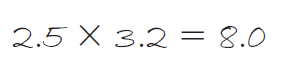 To MULTIPLY…
MULTIPLY the coefficients and ADD the exponents
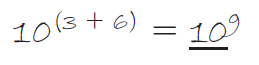 8.0 x 109
Multiplication and Division in Scientific Notation
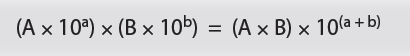 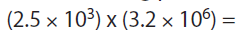 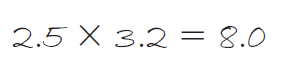 To MULTIPLY…
MULTIPLY the coefficients and ADD the exponents
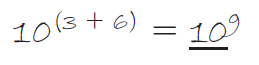 8.0 x 109
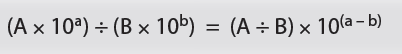 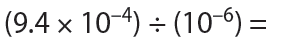 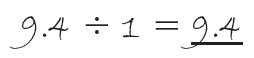 To DIVIDE…
DIVIDE the coefficients and SUBTRACT the exponents
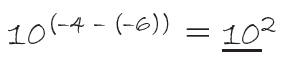 9.4 x 102
Multiplication and Division in Scientific Notation
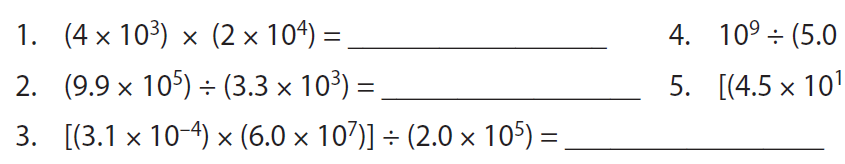 8 x 107
3.0 x 102
9.3 x 10-3
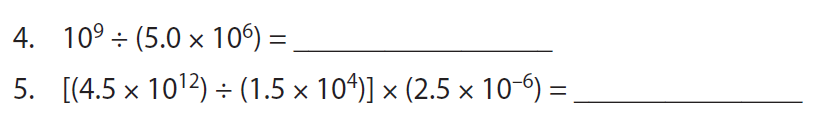 2.0 x 102
7.5 x 102
Addition and Subtraction in Scientific Notation
NEVER ADD OR SUBTRACT NUMBERS IF THE EXPONENT ARE NOT THE SAME!
Adjust the numbers,  so they have the same exponents
Add/subtract the coefficients, keeping the exponents the same
 convert back to scientific notation (if needed)
Addition and Subtraction in Scientific Notation
Adjust the numbers,  so they have the same exponents
Add/subtract the coefficients, keeping the exponents the same
 convert back to scientific notation (if needed)
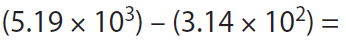 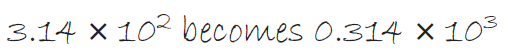 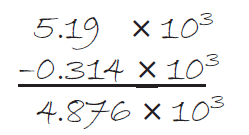 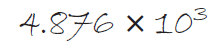 Addition and Subtraction in Scientific Notation
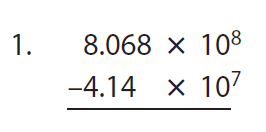 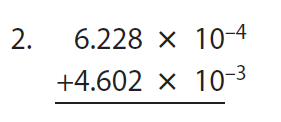 7.654 x 108
5.2248  x 10-3
Scientific Notation and Exponents
When one exponent is raised to some power…
the coefficient is raised to that power
 the exponents are multiplied by one another
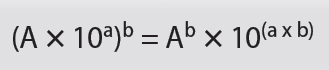 (3.0 x 102)3
3.03 x 10 (2 x 3)
27.0 x 106
Scientific Notation and Exponents
When one exponent is raised to some power…
the coefficient is raised to that power
 the exponents are multiplied by one another
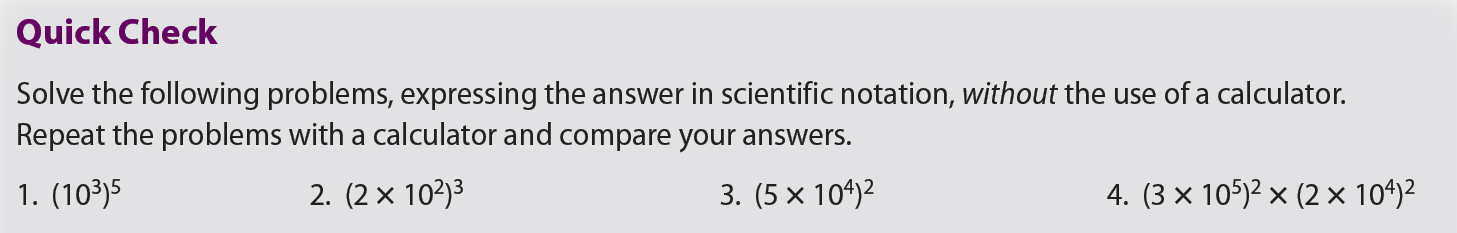 1015
8 x 106
25 x 108
36 x 1018
Graphing
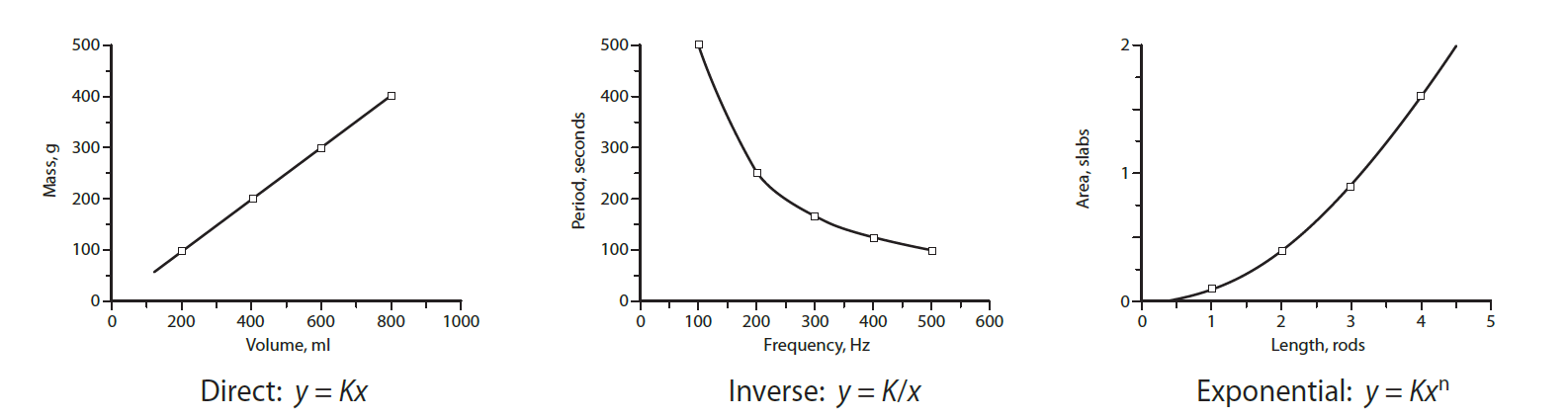 as x increases, y increases
as x increases, y decreases
as x increases, y increases very quickly